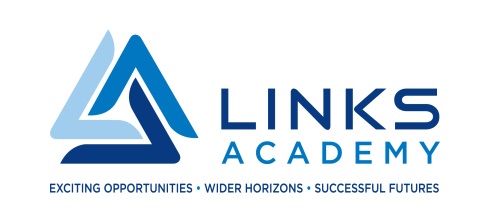 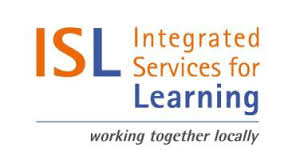 Supporting Anxiety
For parents of children in academic years 6 – 9

FREE course to help parents recognise and positively respond to your child’s anxiety with solution focused strategies
ESTMA Pupils Achieve
9.30 – 12:30
Saturday 10th June 2017
Saturday 24th June 2017
Saturday 8th July 2017
Links Academy, Woollam Crescent, St Albans, AL3 6EJ
Free parking and refreshments provided
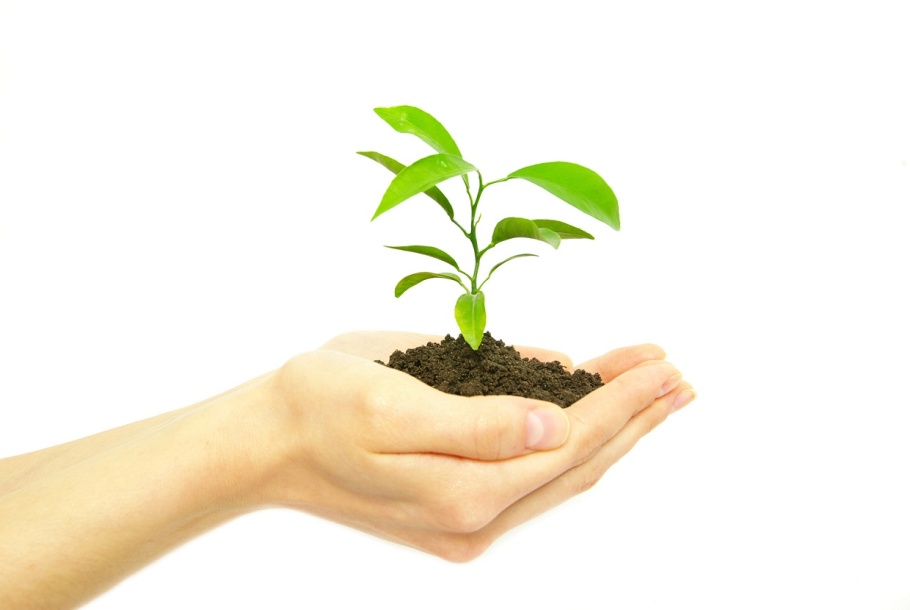 Information and bookings:
Sarah Ellis - 07507 851586   
Email - ellispotential@gmail.com
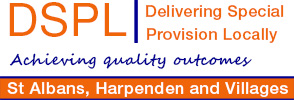 Sarah Ellis
Potential